Delivering personalised Study Programmes
FOR LEARNERS WITH SPECIAL EDUCATIONAL NEEDS and disabilities (SEND)
An interactive learning resource created by Natspec
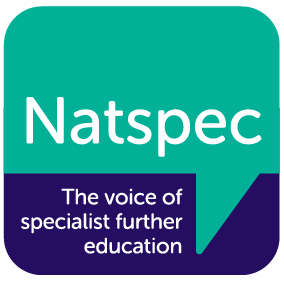 To find out more about Natspec, visit www.natspec.org.uk
About this self-guided learning module
This module provides information, examples of effective practice and resources to help you deliver effective personalised study programmes that support young people with SEND to achieve positive life outcomes.
It encourages you to reflect on your own practice and use the information provided to improve study programmes within your organisation.
This module is relevant for providers working with all learners with SEND whether in discrete or mainstream provision, and with or without an Education Health and Care (EHC) Plan.
The module signposts you to a number of web-based resources, so you will benefit from internet access.
You may find it useful to keep a log (electronic or paper-based) of your ideas as you work your way through the module.
This module should take between 60 and 90 minutes to complete, depending on how much time you spend on activities and looking at resources.
You need to view the module in Slide Show mode in order to use all the interactive features.
This module draws on information provided by leaders and practitioners at good and outstanding providers. 
Our thanks goes to:

City College Norwich (CCN)
North Hertfordshire College (NHC)
Royal National College for the Blind (RNC)
Weston College
Learning from effective practice
Contents
Understanding study programmes for students with SEND
What is personalisation – and why do it?
Approaches to personalisation including:
Getting to know the individual
Undertaking effective assessments
Using the Preparing for Adulthood outcomes
Selecting appropriate learning activities and environments
Personalising support
Recognising learning in personalised programmes
Reflective activities
Study programmes: the basics
substantial academic, applied or vocational qualifications
English and maths where students have not yet achieved a GCSE grade 4 (reformed grading) or grade C (legacy grading) 
work experience to inform career choices and provide opportunity to develop and apply skills in real working conditions 
other non-qualification activity to develop character, skills, attitudes and confidence, and to support progression
1. Who are study programmes for?



Click to reveal
2. What are study programmes designed to do? 


Click to reveal
3. What are the four key components typically contained in a study programme?

Click to reveal
Study programmes are designed to provide a structured and challenging learning programme that supports development and progression in line with career plans.
Students aged 16-19, and up to 25 for students with an Education Health and Care (EHC) Plan.
Study programmes should be tailored to support the achievement of the individual’s long term goals.
Flexibilities for students with SEND
Providers have a great deal of freedom in the way that they design and deliver study programmes, especially for students with SEND.
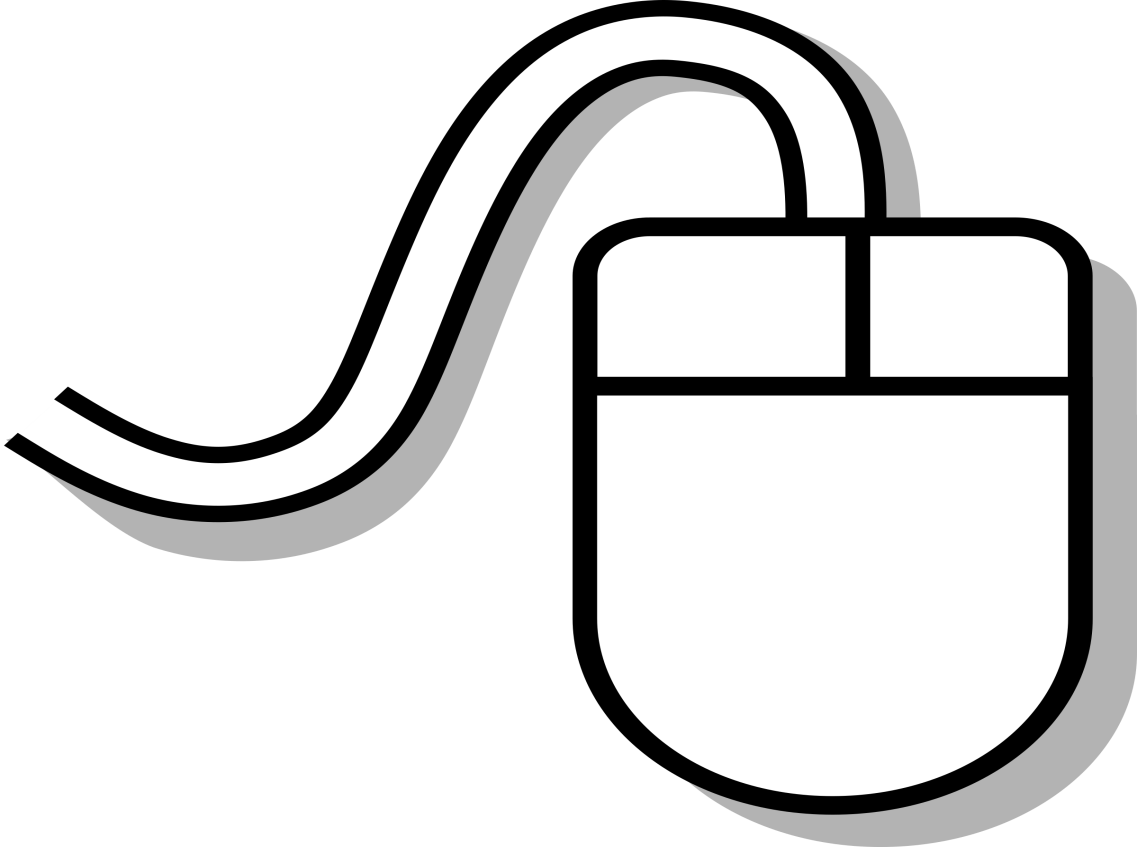 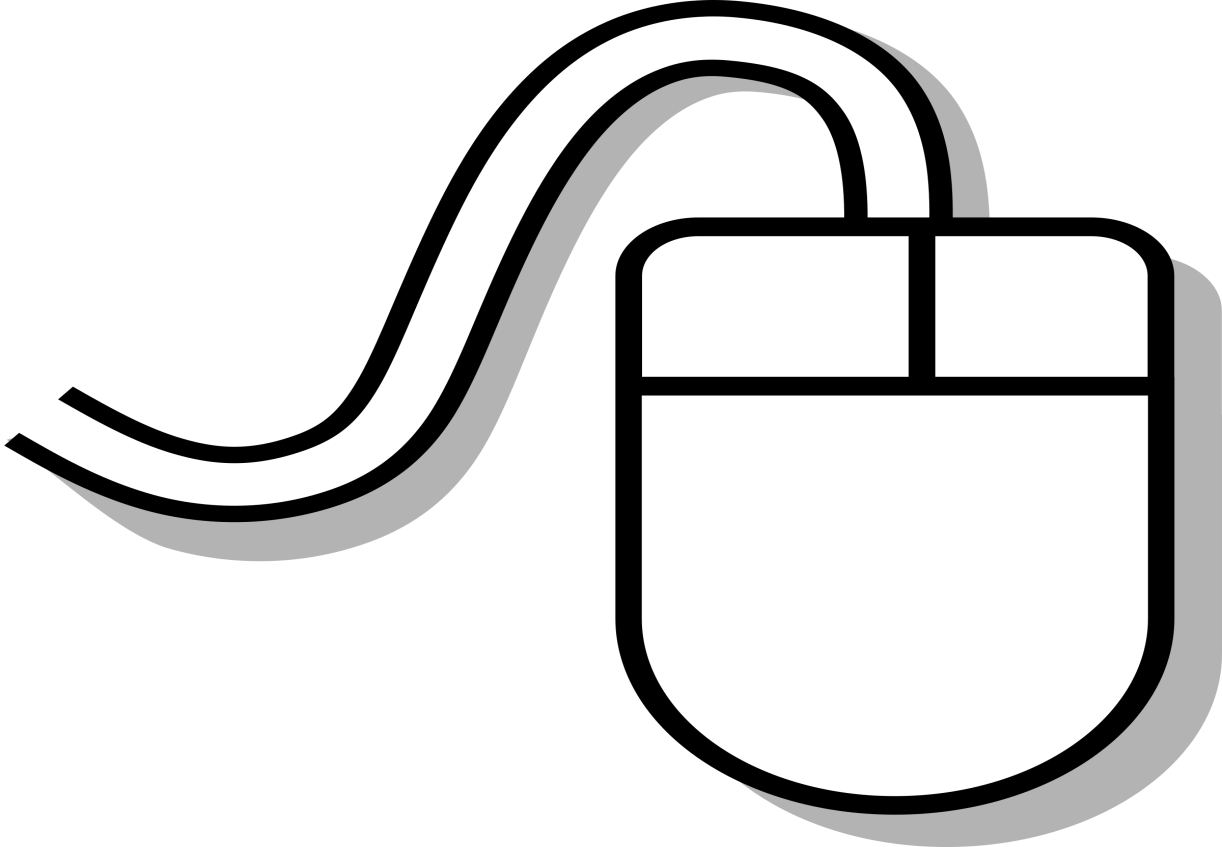 Click here to see the PfA factsheet:
 ‘Study programmes 
for students 
with SEND’
Click here for a general guide to study programmes
This may be:
to achieve stretching qualifications
to prepare for employment and adult life more generally, for example through a traineeship or supported internship or….
for students for whom neither substantial qualifications nor preparation for employment are – at this stage in their lives – an appropriate option, to develop independent living skills.

Ultimately, every study programme should be about improving life outcomes for young people SEND.
The core aim for students with SEND should match career aspirations
What does the Code of Practice say about study programmes?

All students should follow a coherent study programme which provides stretch and progression and enables them to achieve the best possible outcomes in adult life……

For students who are not taking qualifications, their study programme should focus on high quality work experience, and on non-qualification activity which prepares them well for employment, independent living, being healthy adults and participating in society. 

The SEND Code of Practice, 2015 p.130
When inspecting study programmes, Ofsted will consider the extent to which: 

learners participate in good quality and individually tailored learning programmes that lead to paid employment where appropriate, including to supported internships, traineeships and apprenticeships and/or greater independence in their everyday lives
learners have opportunities to develop their independence, improve their communication skills and make relevant personal choices and decisions
learners develop skills to enhance their employability and independence in their everyday lives in real-life situations, including meaningful work experience, and how well they take an active part in their local communities.

Ofsted Further Education and Skills Inspection Handbook

See Ofsted report Moving forward (2016)
for more information on expectations for high needs learners.
Personalising programmes means tailoring the curriculum and the associated teaching, learning, assessment and support so that each learner can participate, achieve and progress.

Personalisation means making the programme relevant by taking into account the learner’s needs, interests and aspirations.

It does not mean offering a completely different programme to every learner.
So what do we mean by ‘personalised programmes’?
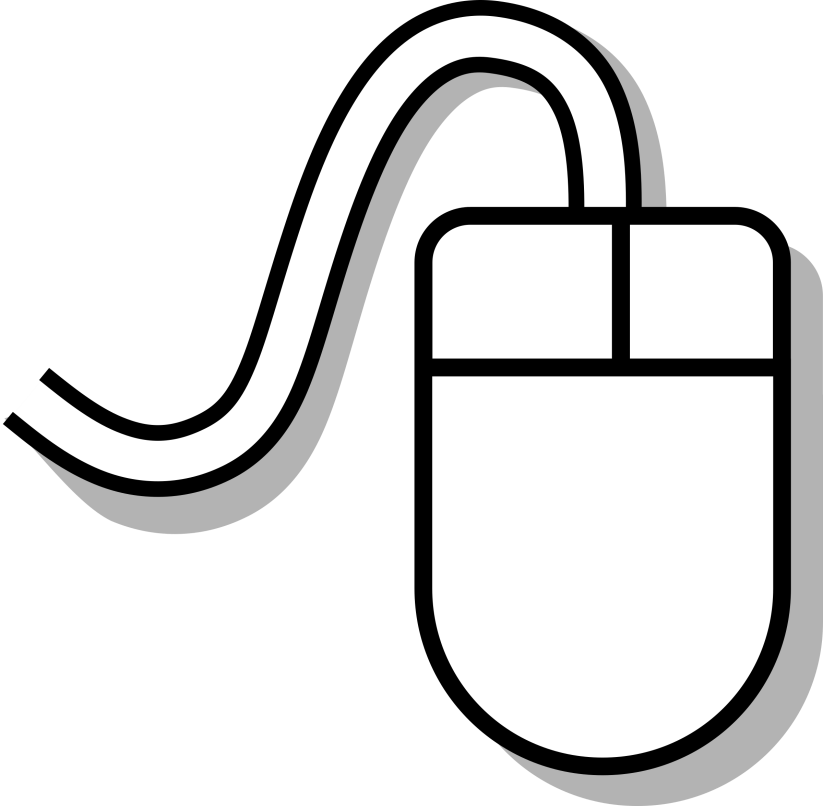 Click for 
a definition
For many young people with SEND, a ‘standard’ study programme may not be sufficient to help them achieve the outcomes they are aiming for.

They may need something extra in their curriculum for which their non-disabled peers do not require explicit teaching.

They may need more time to develop specific skills or they may benefit from a particular teaching approach or learning experience, which would not be relevant for their peers.

For learners with more complex needs, the combination of skills they need to work on may not quite match that of any other learner, meaning that each programme needs slight variants or adjustments.
Why do we need to personalise programmes for learners with SEND?
Consider these 2 real life examples:                                  

D is on the autistic spectrum. Despite having achieved a level 3 Information Technology qualification, he has been unable to gain employment and is living at home with his parents, spending most of his time in his room. D still lacks the personal, social and independence skills he needs to gain or sustain work.  These skills did not form part of D’s study programme.

At the end of her supported internship at a local hospital, J was offered a full-time job but felt unable to accept because she would have to use public transport to get there. J’s study programme did not address this key barrier; it did not include travel training.
So who would benefit from a personalised study programme?
A more personalised programme would have vastly increased the chances of a positive employment outcome for both these young people.
What is your outcome data telling you about the impact of your study programmes on positive life outcomes for the young people with SEND in your setting?

What do you know about destinations in terms of employment and independent living for your learners with SEND?

What part could personalising study programmes play in improving outcomes for the young people you work with?
Reflective exercise:examining the data
Key features of effective practice

Offering a range of pathways and the flexibility to personalise study programmes within that offer
Linking pathways to long-term goals
Ensuring learners have opportunities to choose options within pathways to match their interests and aspirations.
Creating an offer which facilitates personalisation
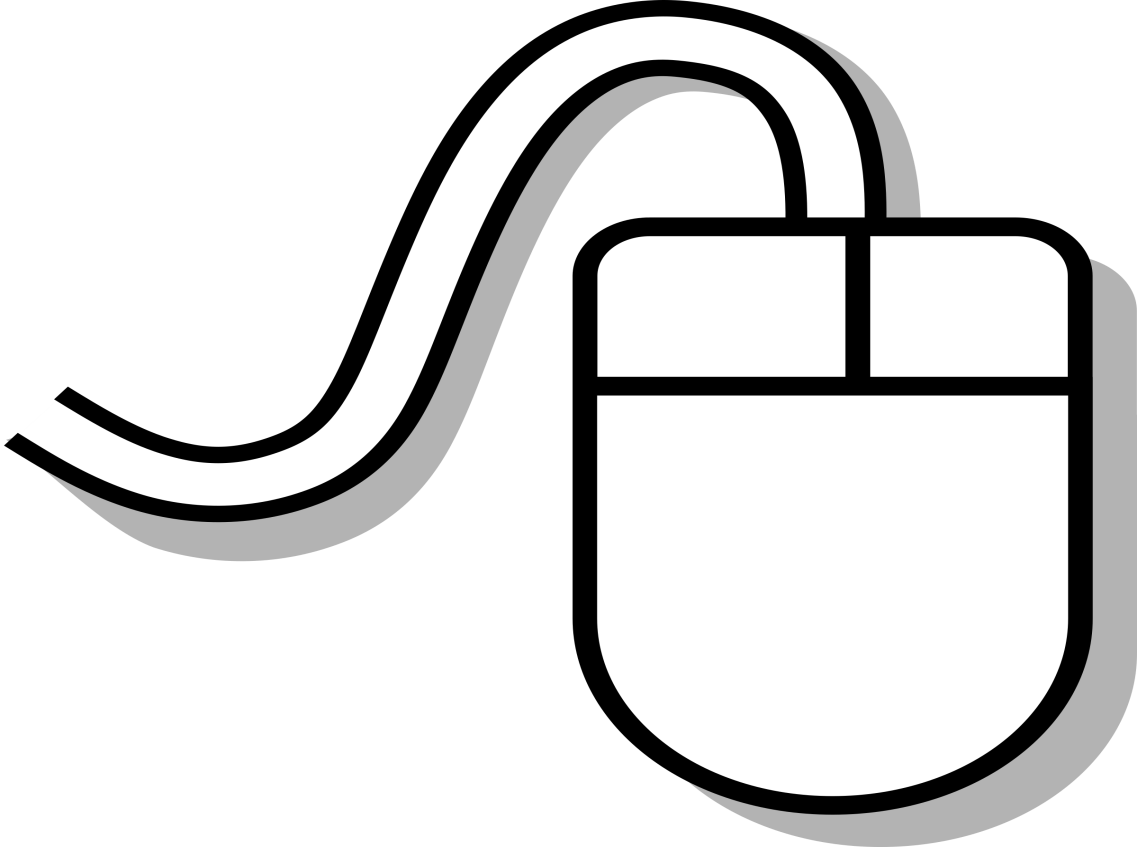 Click here for some good practice examples
City College Norwich has identified three clear pathways in its discrete provision to reflect students likely destinations: supported living; employment or supported employment; and progression to vocational courses within the college.
As their course progresses, students select options linked to aspirations, and the programme becomes increasingly bespoke. Work experience is selected to match interests and aspirations and a job coach is provided. 
In addition, the college offers ‘Phoenix Purple’ a specialist, bespoke provision for a small number of young people on the autism spectrum with complex needs. These students have entirely individualised timetables. 
For those who need support to make the transition to work the college offers ‘Project Search’, a work focused course based at a host employer’s premises.
North Hertfordshire College
Students within Supported Studies are typically enrolled on a 3-5 day programme that reflects their needs and abilities. All programmes include English and maths as relevant to the young person.  Their programme may be entirely based within the Supported Studies department, or include a day in a vocational area or on a work placement matching their progression plans. Some students use their personal budgets to purchase community-based opportunities, linked to long-term goals.
For more complex students, the college provides fully bespoke learning packages, using high needs funding to purchase additional appropriate provision. This might include, for example, sessions at a local farm or allotment, specialist therapies, or access to a mentoring service.
Personalising programmes means: getting to know the young person as an individual
Start early - you can’t offer an appropriate study programme unless you know what the young person wants to achieve and what support they need to do this.  
Ensure you understand the support needs for each individual – the impact of SEND will vary from person to person. 
Identify what the young person needs to be able to learn independently, and ensure they have the right resources, support, environment and/or assistive technology. 
Work with the young person to create a profile which can be shared with relevant staff so they understand the individual’s needs and know how to provide the right support.
Have an open dialogue with the young person, to find out when they need the most support, or when they are at their most anxious, and develop strategies and approaches which address that.
Find out what the young person is interested in, and what their aspirations are, and consider how you can use this to support and motivate learning.
Where a learner has an EHC Plan, use the information in here, particularly their planned outcomes, to understand what sort of programme they will need.
Activity
Organisations need effective ways to share information about learners with SEND.  Methods that involve learners in the process can be very effective.
Look at the About Me profile and associated guidance developed by Hertfordshire County Council.
Consider how you might use it to work with a young person and/or those who know the individual well to create a profile.
Some young people with SEND will need support to make a successful transition into college. 
Look at Ambitious about Autism’s Finished at School Guide, ‘Supporting young people with autism to move from school to college’ and the associated self-audit tool.
Consider how you might use it to improve the transition experience for young people in your setting.
Although the focus in these materials is on young people with autism, many of the examples and strategies can be applied to young people with a range of SEND.
Activity

Understanding the impact of a special educational need or disability on an individual can help a provider identify the specific skills that need to be developed within their programme.

Consider these two learners:
Sean who has had no sight from birth and Jessica 
who lost her sight as a teenager just two years ago.

How might their needs vary?  
What skills might each need including in a 
	personalised study programme?
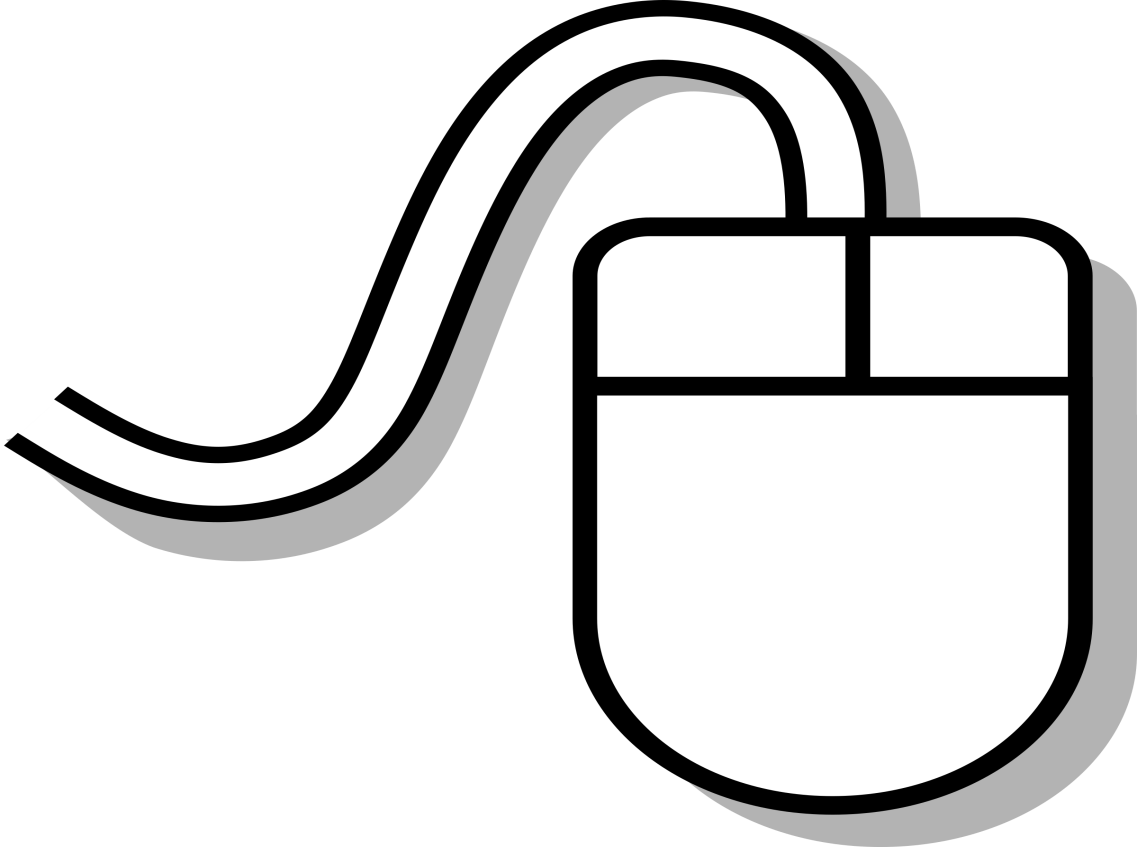 Click here to see the approach taken by their college
The Royal National College for the Blind (RNC), recognises that no visual impairment will affect any individual in the same way, so the levels of support and the focus of the learning will be very different. 
Jessica will need support to learn how to live and learn as a visually impaired person. This will include independence skills such as mobility and how to access information previously acquired visually.  Sean is likely to have acquired many of these skills already, having been blind from birth.
Because she has had experience of everyday social development and interaction prior to losing her sight, Jessica has some useful stepping stones to work with – skills such as turning towards the person you are talking to, nodding to show interest – all the non-verbal cues which let another person know you are listening to them.
Sean, who has been blind from birth, will need to be taught these directly.
Personalising programmes means:conducting a thorough initial assessment
Initial assessment needs to be about more than an English, maths or ICT assessment and/or information about prior academic achievement.   It should include activities to help identify:

Aspirations: how the young person wants to live and spend their time.
Skills and Strengths: what skills does the individual have which may be particularly valuable in supporting positive life outcomes, such as employment?
Interests: what is the young person interested in and how might this be used to motivate and engage learning, as well as to support positive outcomes related to social and leisure activities and/or work?
Needs and support preferences: how does the young person like to be supported? What strategies have been effective in the past?
Independence and readiness to learn and study skills: what skills/resources/strategies does the young person need to access the curriculum?
Self-advocacy skills: does the young person have the ability and/or confidence to inform employers and others in the community what his or her needs are?
Using the Preparing for Adulthood (PfA) outcomes can be helpful in identifying the skills a young person will need in their future life.
Learning for employment is about more than just a vocational qualification. Consider time-keeping, personal presentation, organisational skills, interpersonal and independence skills.
Even where the core aim is not independent living, many students 
will benefit from learning skills such as managing money, travel, self- advocacy, managing own learning and decision-making.
Community Inclusion
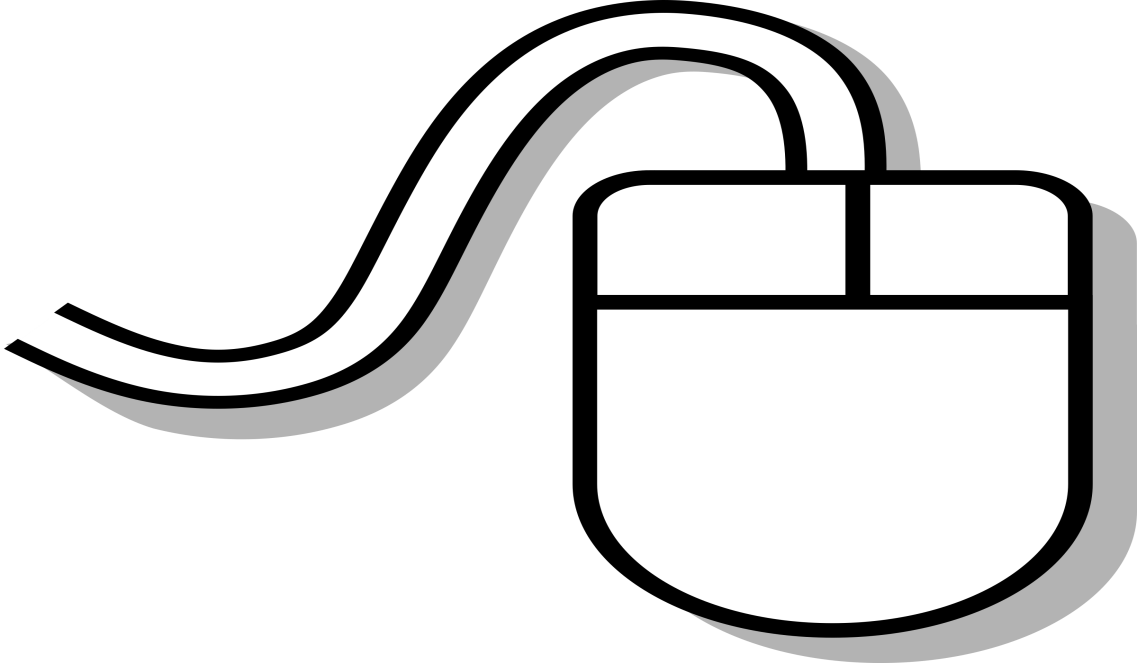 Independent Living
Community participation includes a range of personal and independence skills, from travel and money, to having the skills to make friends, or interact with others safely and appropriately.
Employment
Click on the link to access the
PfA Outcomes Toolkit
This might be about managing physical, sexual or emotional health. It could include identifying and managing risk, personal safety and vulnerability and/or managing stress and anxiety.
Health
Activity: planning a personalised study programme to help a learner achieve their goals
1. Identify the long term goals for an individual young person you know well.
2. List the full range of skills the young person will need to achieve their goals, using the four PFA outcomes to help frame your thinking.
3. Do the young person’s current targets reflect the skills you have identified that they need?  Does their current study programme provide them with sufficient opportunities to develop these skills?
Personalising programmes means:considering learning activities and environments
Once you have identified what a young person needs to learn, then you need to think about where and how that learning takes place.
Some of the most important learning for some young people with SEND will take place outside formal settings, such as how to access the refectory or occupy themselves at break time. How will you develop and track those skills?
It is important that learning takes place in real contexts, relevant to the individual. How can you create opportunities for the individual to develop skills in the settings in which they will be living/working in the future? 
Work-based learning will be important for all bar a very few students. But while some students will be ready for an external work placement, some may need to build up to it, for example, by having an internal placement in the college office or through a series of one-day visits to the workplace. 
Students with autism may need teaching directly the social skills and understanding which their peers have acquired naturally. A social skills group might work for some individuals, but for others, this might be less effective. Some learners on mainstream courses may not want to come to a supported learning setting for this sort of learning.  What environment would best facilitate their learning?
Personalising programmes means:working out the best way to support individual learners to access learning
Think about what form of support would be most appropriate for each individual:
A resource which enables them to do something themselves?
Some form of technology? 
A Learning Support Assistant (LSA) to give support in lessons and/or a key worker?
A combination of some or all of these?

Remember:
Providing resources in an accessible format requires planning, as learners need to have them in advance.
Assistive and everyday technology such as smart phones can substantially enhance learning and promote independence – but technology is only a solution if the young person is able/has been taught to use it independently.
A skilled LSA can be an invaluable asset, but having an adult sitting next to you can negatively impact on social interaction and encourage dependency.
Personalising support: effective practice examples

Royal National College for the Blind (RNC)
RNC provides weekly one-to-one ‘Learning for Living’ sessions where individualised pathways are identified for preparing for life after college. A specific member of staff works consistently over a period of time with the student on the skills which are most relevant to their future life. This might include money management, social interaction, emotional resilience and/or health and well-being.

Weston College
Weston College has developed the role of ‘Specialist Support Instructors’, staff trained to degree level in a specific SEND such as autism. Their role is to provide specialist assessment and guidance to, and about, learners from the point of referral onwards. A key aspect of their role is providing guidance to delivery staff about how to adapt their delivery and approach to meet the learner’s needs.
‘For many of our students, the support option prior to coming to college has been 1:1 support. 

But over-support can lead to dependency and social isolation. It is important to get the right solution. A visually impaired young person should be able to navigate around college independently and spend unstructured time with their peers.’

Mark Fisher, Principal
RNC
Learning from effective providers - 
North Hertfordshire College (NHC)
NHC is committed to using its ‘best endeavours’ to meet the needs of all its students with SEND, whether they have an EHC Plan and/or are in receipt of high needs funding or not. 
The Additional Learning Support department supports almost 600 students with SEND, many of whom have no EHC Plan and are not high needs-funded. Almost half these learners receive in-class support. 
All students with identified SEND needs receive wrap-around support, which varies depending on need. This may take the form of in-class or out-of-class support, study skills delivered by inclusion assistants, or additional functional skills sessions. Out-of-class support may be individual or small group, depending on need and purpose. 
All students being supported have individual support strategies, developed in partnership with the student during an interview with the support coordinator, shared with tutors and reviewed regularly.  
This approach has been effective in reducing the achievement gap. Students with EHC Plans achieve at the same level as their peers; the gap for students with dyslexia has closed, and for autism is reducing.
The department works in partnership with student services who provide personal, social and emotional support. Some students, for example, see a support coach on a weekly basis.
‘Leaders, managers and teachers ensure that each element of a learner’s programme meets their often individual, diverse and complex requirements. Most learners make excellent progress towards realising their independence and achievement of relevant qualifications and skills. As a result, almost all learners achieve their intended outcomes and qualifications. The few learners following mainstream qualifications benefit from 
exceptional support and achieve as well as their peers.’
 
Extract from the section on ‘Provision for Learners with High Needs’ in the inspection report for NHC, judged outstanding in November 2017.
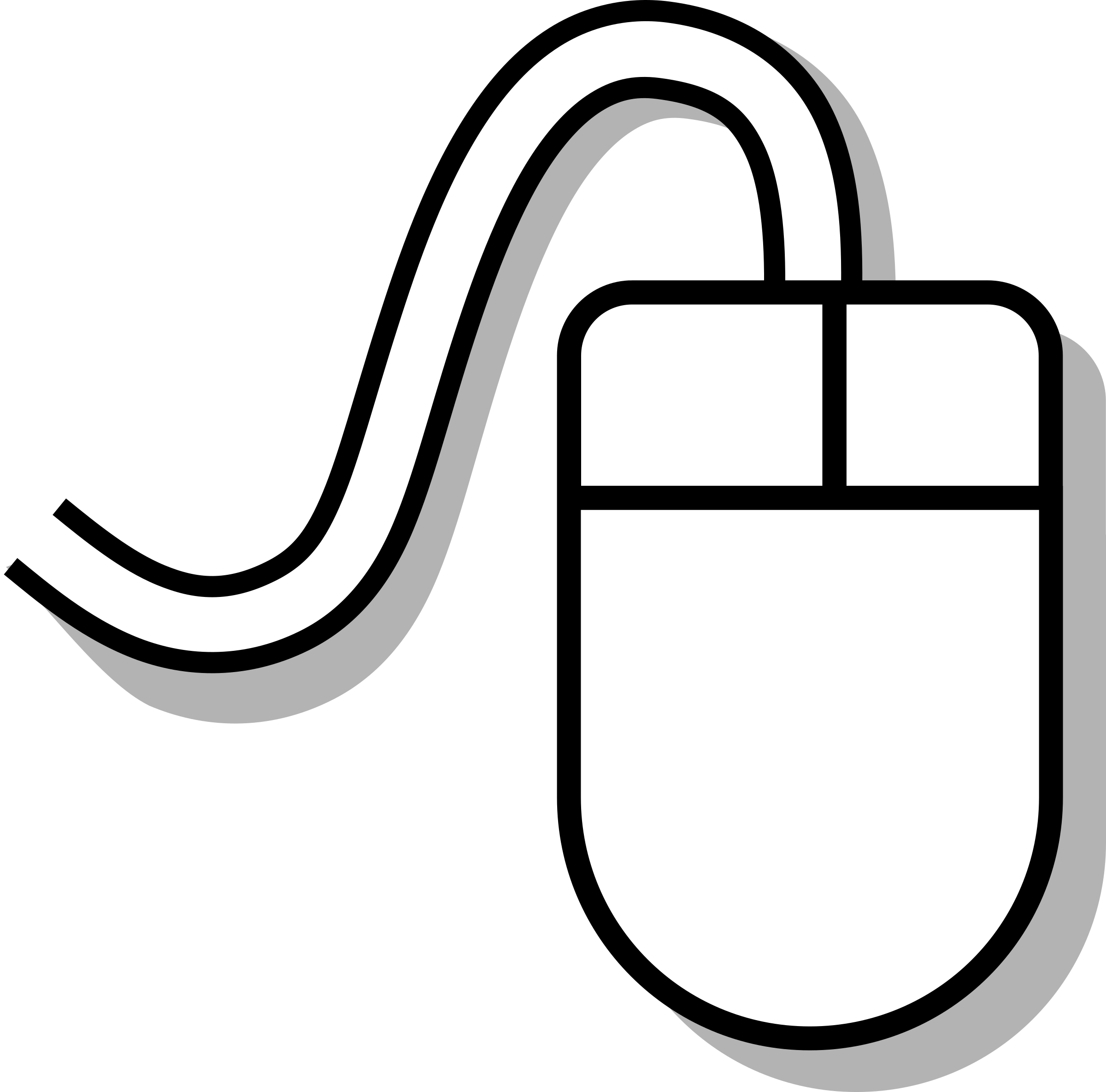 How does a successful college deliver personalised support for learners with SEND on mainstream programmes?
Click here to see an example of the support plan used by NHC for its mainstream learners.
Personalising programmes means: choosing the best way to recognise each learner’s achievements
You will need to be flexible in your approach to recognising the achievements of young people with SEND. Options include

A fully accredited study programme, with access arrangements as appropriate to the individual
A study programme which combines both qualifications and non-accredited learning of personal and social skills, related to the achievement of the young person long term goals
Careful selection of the accreditation used to maximise an individual's chance of success, with close consideration of assessment methodology – for example, a qualification which requires a young person with autism to undertake a group presentation might not be the best choice
Using related qualifications of varying sizes (e.g. a Certificate and a Diploma) for different learners within a group and choosing modules relevant to needs and interests
A non-accredited study programme where progress is planned, tracked and recorded using a quality assurance process such as RARPA (Recognising and Recording Progress and Achievement).
Study programmes for learners with SEND do not have to include qualifications. 

For learners with more individualised needs, where qualifications are not entry requirements for the next stage of their learning or a particular job, then the demands of external accreditation may actually be a barrier to personalisation.

While achieving accreditation can give learners a sense of self-worth, there are also other ways of recognising and celebrating achievement such as an internal certificate and/or a celebration of achievement event.
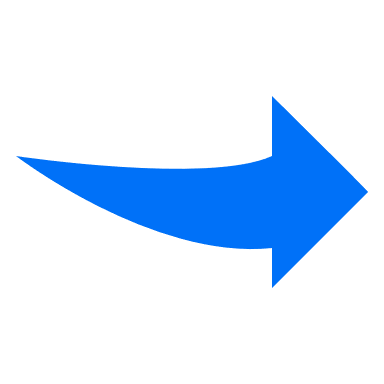 What can you do to personalisea study programme for the individual?
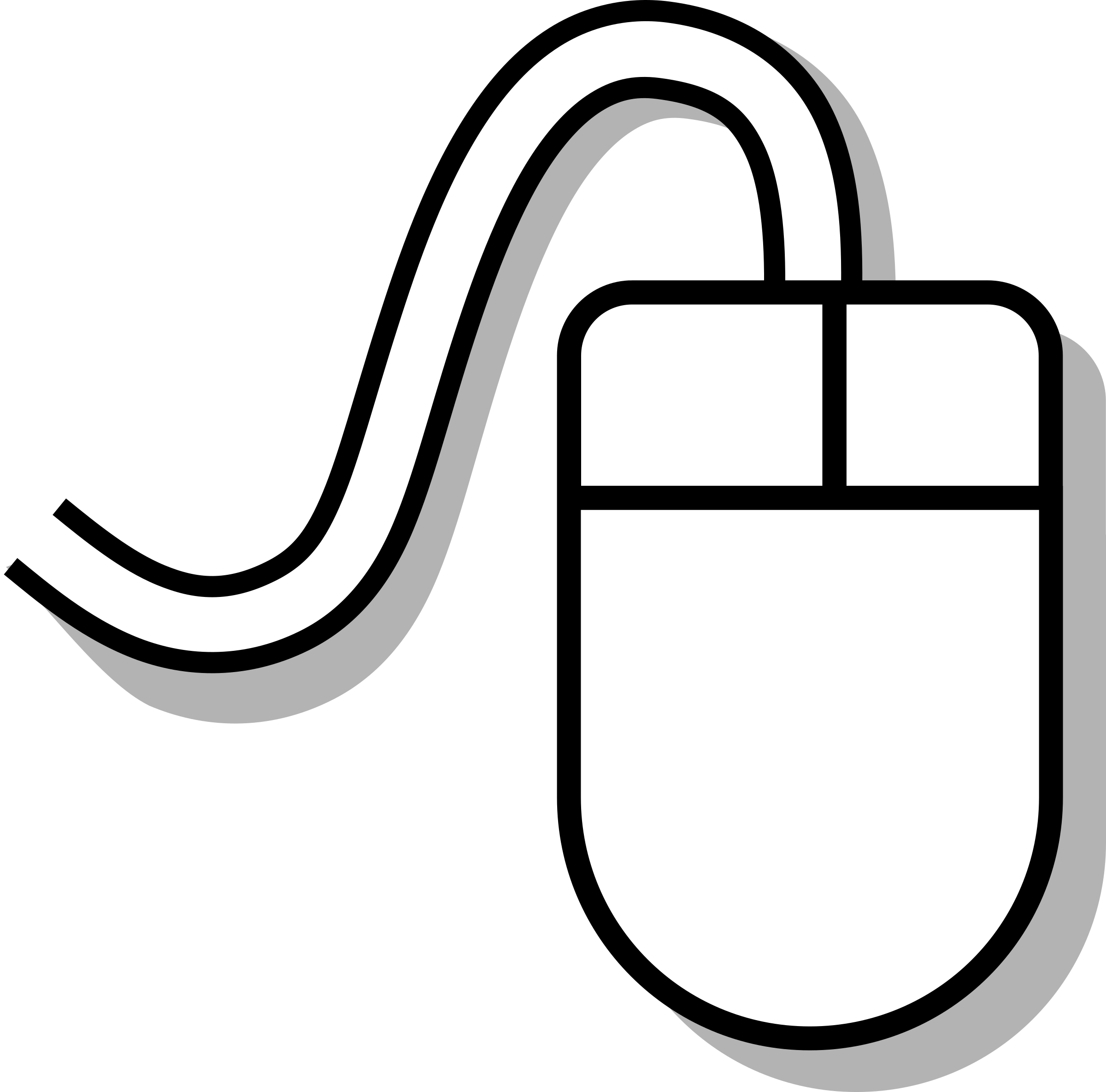 When might accreditation not be right for an individual?
Click here for some suggestions
When might accreditation not be right for an individual?

Where the achievement of a qualification will not help them progress to the next stage of their learning or life
Where the achievement of a qualification would take a disproportionate amount of time, at the expense of skills more likely to enhance the individual’s quality of life/life chances
Where the individual is unlikely to meet aspects of the qualification’s success criteria and/or doesn’t understand the reason they are doing it.
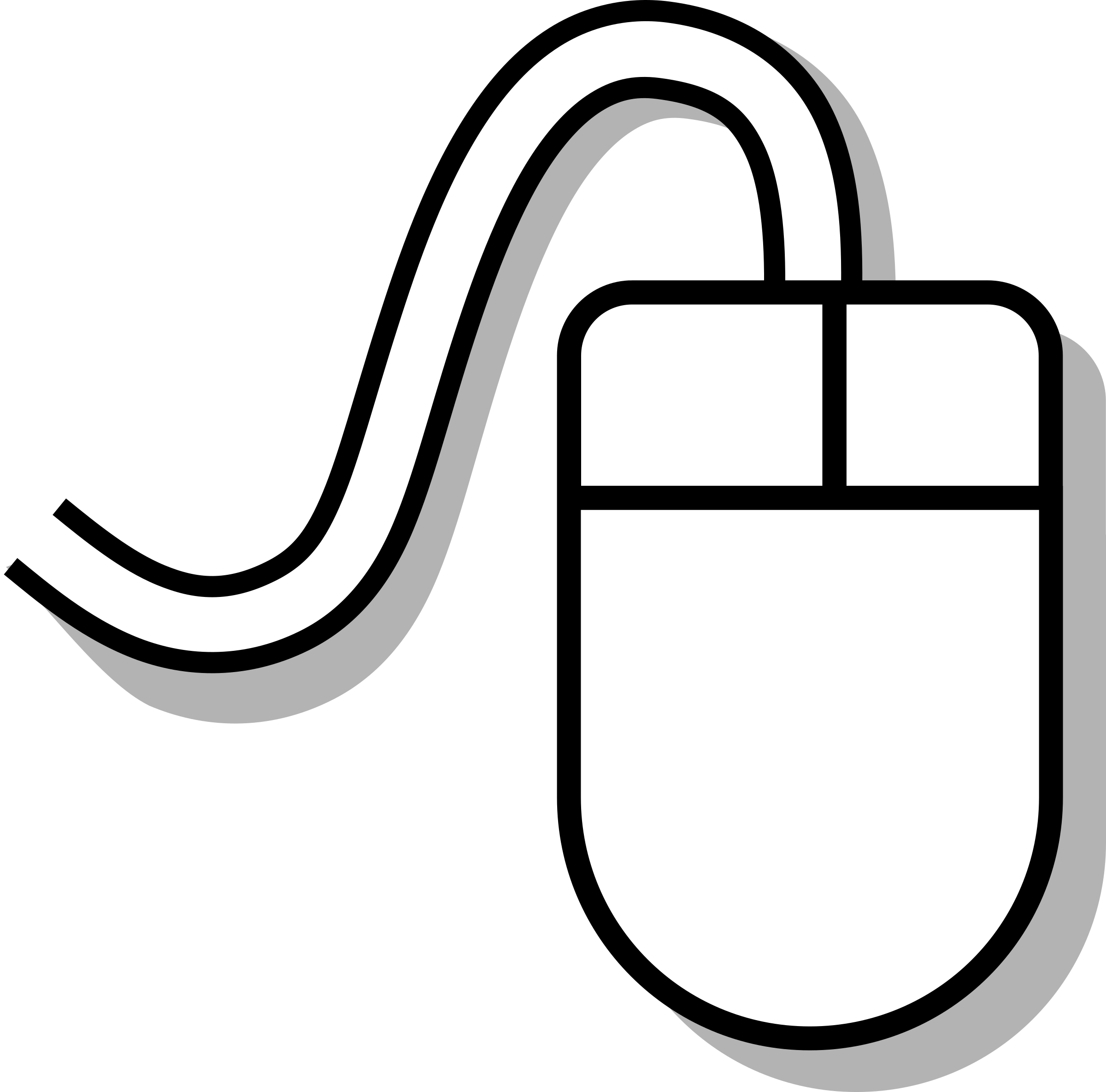 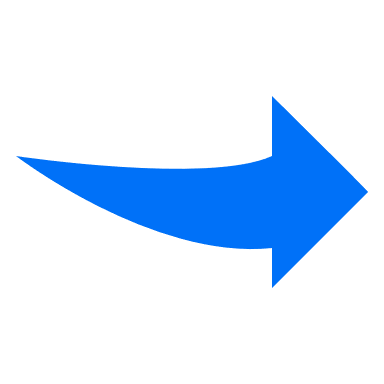 What can you do to personalisea study programme for the individual?
Click here for a tool to help in decision-making about the use of English, maths and ICT accreditation
Advice from effective providers on using qualifications 
The curriculum should be determined by learner needs, interests and aspirations; qualifications are used where they provide evidence of achievement, add value or support the outcomes prioritised in learners’ future lives, for example by enabling them to meet entry requirements for a higher level course or employment.
Sufficient time is planned into the curriculum for learner-led activity, development and consolidation of skills, and opportunities to transfer skills – which can then be evidenced through a qualification if appropriate.
Qualifications are used to structure planned learning – not to determine the content of a learning programme.
There is flexibility about how long the qualification takes, the size of the qualification (e.g. certificate versus diploma) and/or the level.
Staff think beyond the qualification and recognise that an exclusive focus on qualification success may not be the best preparation for adulthood - or provide learners with all the learning they need to make a successful transition into employment or higher education.
Reflection

Now consider:

How effective is your current approach to recognising learners’ achievements?
What’s your process for deciding whether to use qualifications or non-accredited learning?
Do you have an appropriate blend of qualifications and non-accredited learning?
Do the qualifications you use meet learners’ individual needs and help secure their sustained progress?
https://www.gov.uk/guidance/16-to-19-funding-maths-and-english-condition-of-funding?utm_source=EFA%20e-bulletin&utm_medium=email&utm_campaign=e-bulletin&mxmroi=2305-29847-31818-0#excempt-funding
Further learning from effective providers
Exemptions 
Study programmes for students who have not yet gained a level 2 English and/or maths qualifications, should generally include a maths and/or English qualification such as Functional Skills or GCSE. However, some students can be exempt from studying these qualifications, provided robust assessment and quality assurance processes are used to exempt them. At CCN the application for an exemption and supporting evidence are submitted to an exemption panel, made up of the Head of Schools, the Head of English and/or maths and the SEND manager. 
Funding 
There is sometimes a misconception that study programmes have to include qualifications in order to secure funding. CCN has ensured that its MIS team understands that so long as the college can demonstrate to ESFA that there is not a suitable regulated qualification, then they can deliver a non-regulated programme. Clarity and effective communication between all parties is key.
Recording and evidencing progress
Internal and external verification for qualifications can provide structure, rigour and a ready-made approach to quality assurance. But it’s not the only way: providers use high quality RARPA systems to plan, track and evidence progress and achievement.
For more information:
“When we go through 
funding with the county, we work closely with them. If we change or introduce a new course/study programme, we are clear about why we are doing it and the level.” 
Programme manager, 
CCN.
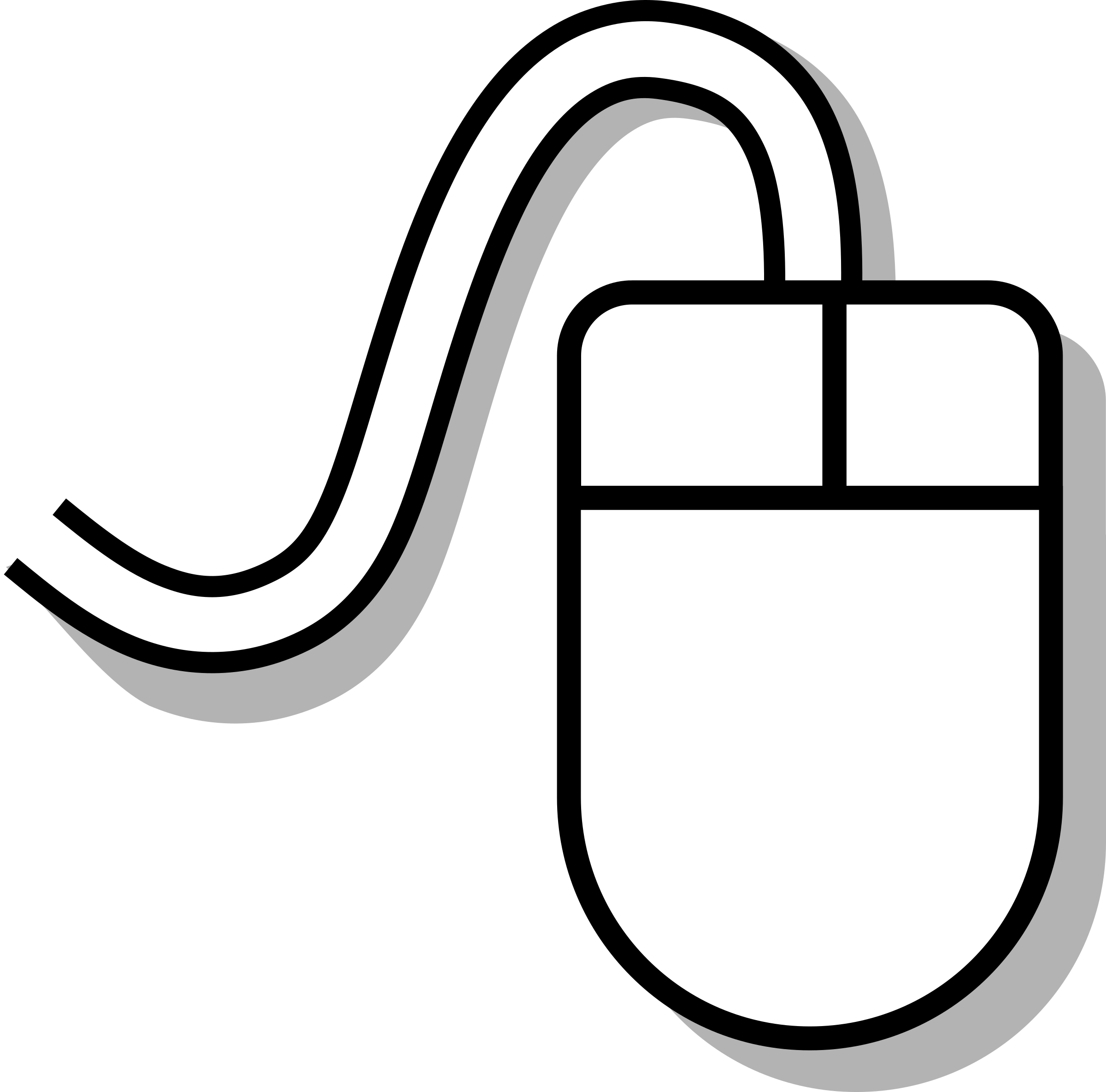 Managing the challenges of a non-accredited approach
Click here to find out more about RARPA or to read the about the conditions of funding for English and maths.
“We use a rigorous RARPA system, so staff know their individual learners and the progress they’re making through a robust target setting and tracking system. EHC Plan outcomes feed comprehensively into targets and support for each learner.”
Supported Learning Team,
NHC
Final reflective exercise
Consider the following questions:
1.To what extent do you personalise study programmes for young people with SEND? Do they vary according to individual need, interests and aspirations?
2. Compare the practice exemplified in this resource with that in your organisation. What have you learned that could be applied in your setting?
3. How could you increase personalisation and enhance the quality of study programmes?
4. What are your priority actions and who do you need to work with to make these changes?
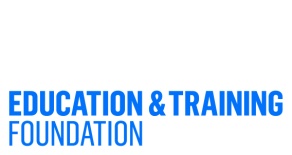 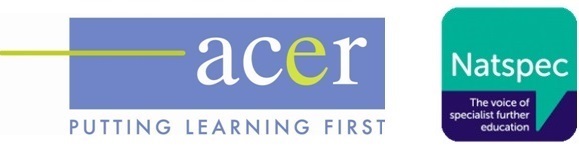 Developed by Alison O’Brien and Ruth Perry
As part of A project on ‘improving outcomes for learners with send’
2018
For more high quality SEND resources visit: the SEND Exhibition Site on the Excellence Gateway